5
O‘zbek tili
sinf
Mavzu:
Odobli bola – elga manzur.
(Xarakter-xususiyatni bildiruvchi sifatlarning qo‘llanishi)
MUSTAQIL BAJARISH UCHUN TOPSHIRIQLAR
Berilgan so‘zlar yordamida gaplar tuzing. Составьте предложения при помощи данных слов.
Odobli, odobsiz,
yalqov, dangasa,
kuchli, qo‘pol,
ozoda, tartibli,
xushmuomala,
saxiy, xasis.
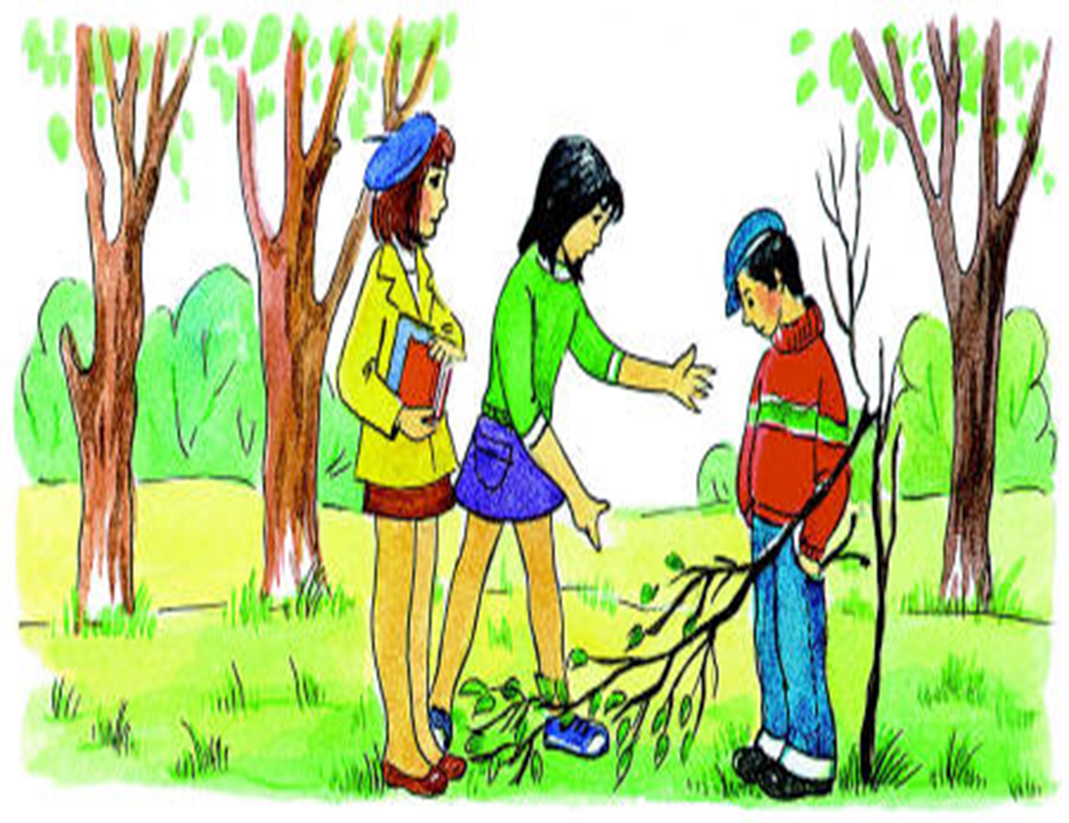 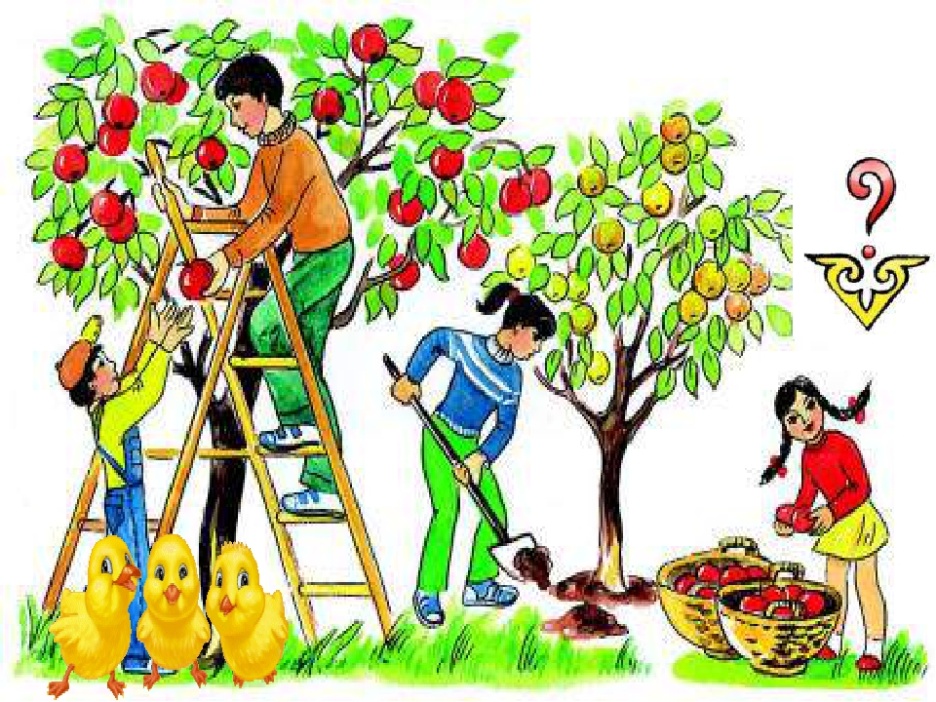 MUSTAQIL BAJARISH UCHUN TOPSHIRIQLAR
Odobli bola doimo yaxshi ishlar qiladi.
Odobsiz bola uyatga qoladi.
Yaxshi bola kuchli, irodali bo‘lmog‘i lozim.
Dangasa, yalqov insonning ishi doimo orqaga ketadi.
O‘quvchi o‘zini, uyini tartibli, ozoda tutmogi zarur.
Qo‘pollik, xasislik – yomon odat.
Insonlarga doim xushmuomalada bo‘ling.
1-topshiriq (169-bet)
Maktab qoidalari haqida oila a’zolaringiz bilan suhbatlashing. Berilgan matnni davom ettiring.
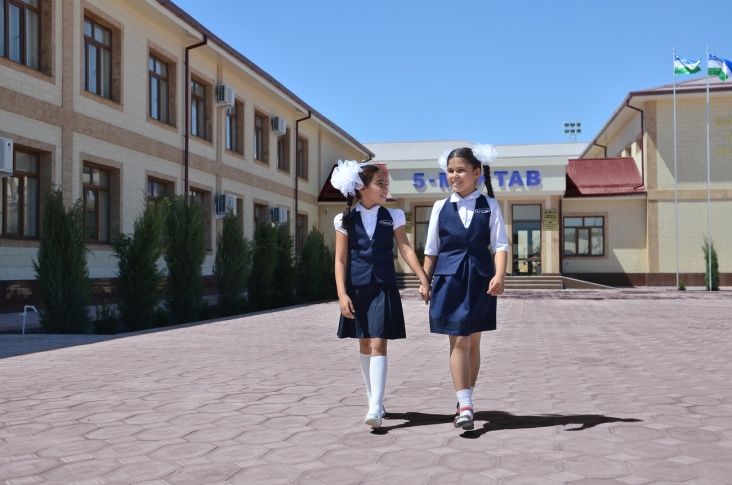 Maktabda dars boshlanishdan 
o‘n daqiqa oldin keling. Maktabga 
qabul qilingan formada kelish 
shart. Tanaffusda maktab hududidan 
tashqariga chiqmang. Maktab 
hududida tozalikka rioya qiling…
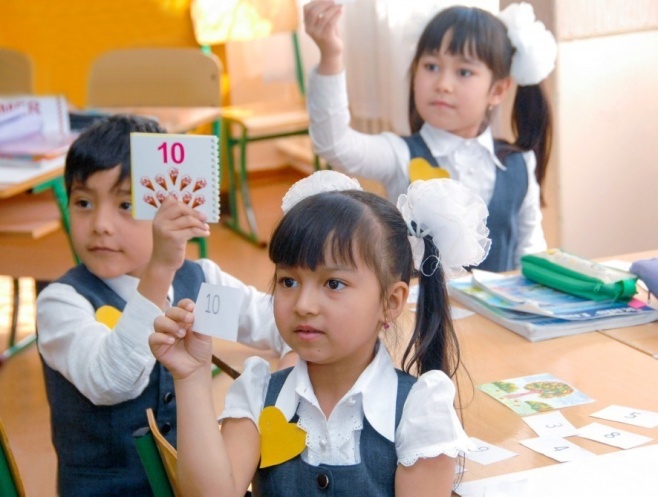 1-mashq (169-bet)
Nuqtalar o‘rniga xarakter-xususiyatni bildiruvchi sifatlardan mosini qo‘yib, gaplarni to‘ldiring.
1. O‘qituvchimiz …(mehribon, mohir, maqtanchoq) inson.
1. Do‘stimni hurmat qilaman, chunki u …(odobli, saxiy, yalqov) bola.
1. Aziz sinfimiz sardori, u … ( intizomli, o‘jar, tirishqoq) o‘quvchi.
Mashqni tekshiramiz
Nuqtalar o‘rniga xarakter-xususiyatni bildiruvchi sifatlardan mosini qo‘yib, gaplarni to‘ldiring.
1. O‘qituvchimiz –  mehribon, mohir inson.
1. Do‘stimni hurmat qilaman, chunki u odobli, saxiy bola.
1. Aziz sinfimiz sardori, u intizomli, tirishqoq o‘quvchi.
Mustaqil ish. (170-bet)
Berilgan so‘zlardan foydalanib, 5-6 gapdan iborat “Jamoat transportidan foydalanish qoidalari”  nomli matn tuzing.
Chiqing, aylanib o‘ting, joy bering, 
suyanmang, tushing, tayyorlaning.
Mustaqil ish. (170-bet)
“Jamoat transportidan foydalanish qoidalari”
Qadrli o‘quvchilar! Har doim jamoat 
transportining orqa eshigidan chiqib, oldi 
eshigidan tushish kerakligini unutmang. Yoshi 
katta va nogiron, yosh bolali ayollarga joy 
bering. Jamoat transporti eshiklariga suyanmang. 
Tushayotganingizda ketma-ketlikka rioya qilgan 
holda tayyorlaning. Transport to‘xtagan 
paytdagina aylanib o‘ting.
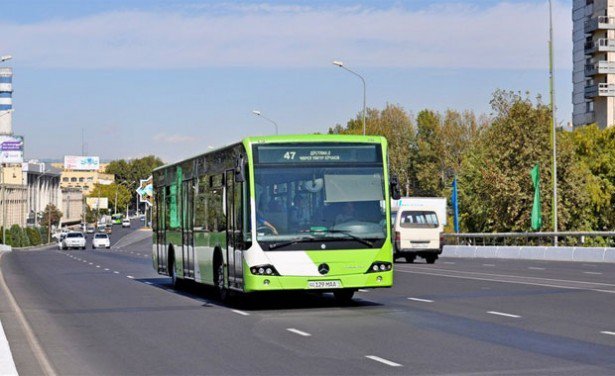 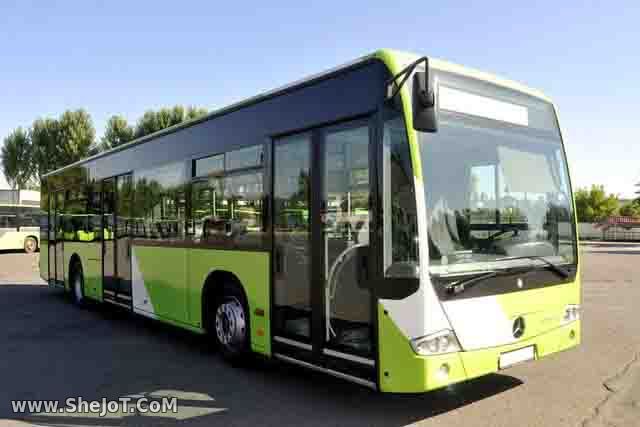 Muomala odobi
Kechirim so‘rashga oid so‘z va jumlalar
- Allo!
  - Iltimos, Ravshanni chaqirib bering.
  - Ravshan, bu men, Komilman. Ravshan, do‘stim, 
men bugungi voqea uchun sendan uzr so‘rayman. Meni 
kechir. Men juda afsusdaman.
  - Men xafa emasman. Anglashilmovchilik yuz berdi.
2-topshiriq (170-bet)
O‘qing. Tinglang. Topshiriqlarni bajaring.
Agar sizdan bo‘lib o‘tgan ko‘ngilsiz voqea uchun uzr 
 so‘rasalar, albatta, javob bering.
Uzr so‘ragan odamga bu voqea yuzasidan o‘z fikringizni ayting.
Uning uzrini qabul qilganingiz yoki qabul qilmaganingiz 
 haqida ochiq ayting.
O‘zingiz ham noto‘g‘ri hatti-harakatlaringiz uchun 
 atrofdagilardan kechirim so‘rashni unutmang.
Topshiriqlar (170-bet)
1. Bo‘lib o‘tgan ko‘ngilsiz voqea-hodisa uchun yoshi 
o‘zingizdan katta bo‘lgan odamdan kechirim so‘rang.
2. Do‘stingizdan yoki ukangizdan kechirim so‘rang.
Foydalanish uchun so‘zlar: kechirasiz, yanglishibman, 
iltimos, marhamat qilib, afsusdaman, pushaymonman.
3-topshiriq (170-bet)
Berilgan hikoyani o‘qing va Hoshimjon qaysi asar qahramoni ekanligini aniqlang.
Rostini aytsam, o‘zim 
ham unchalik yomon bola 
emasman. Aql-hushim 
joyida, odobim ham chakki 
emas, oltinchi sinfning 
intizomli o‘quvchilaridanman.
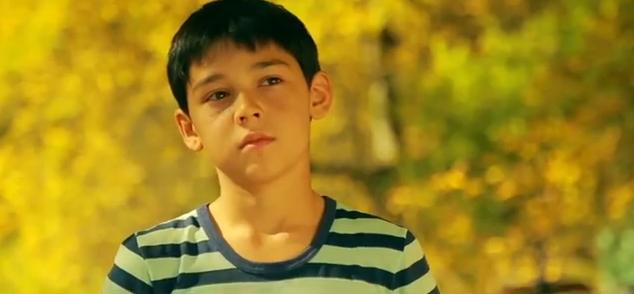 3-topshiriq (170-bet)
Berilgan hikoyani o‘qing va Hoshimjon qaysi asar qahramoni ekanligini aniqlang.
Bir xil haligi sho‘x 
bolalarga o‘xshab, kun bo‘yi 
ko‘cha changitib yurmayman. 
Yashirib nima qildim, ko‘cha 
changitib yurgandan ko‘ra 
komandaga bo‘linib olib,
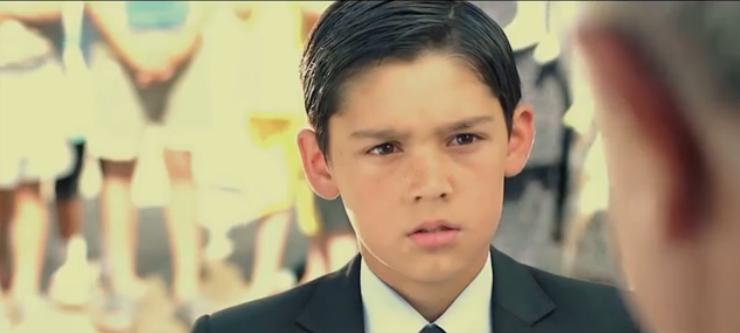 3-topshiriq (170-bet)
Berilgan hikoyani o‘qing va Hoshimjon qaysi asar qahramoni ekanligini aniqlang.
to‘p tepgan yoki xoliroq 
joyga, masalan, oying 
har qancha chaqirsa ham 
ovozi yetmaydigan 
joyga borib olib, chillak 
o‘ynagan ming marta yaxshi.
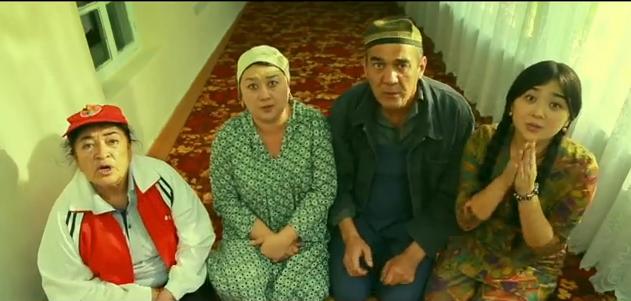 3-topshiriq (170-bet)
Berilgan hikoyani o‘qing va Hoshimjon qaysi asar qahramoni ekanligini aniqlang.
- Hoshim! - chaqiradi oyim.
- Labbay, oyijon?
- Tomdan o‘tin tashlab bergin.
- Xo‘p bo‘ladi, oyijon, - 
deyman-u sekin u yoq-bu 
yoqqa qarayman-da:
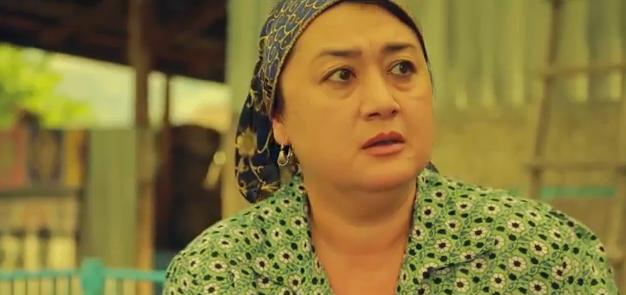 3-topshiriq (170-bet)
- Oysha! - deb chaqiraman.
- Labbay, akajon?
- Tomdan o‘tin tashlab bergin.
- Xo‘p bo‘ladi, akajon, - deydi Oysha.
- Shunday demasa, ish chatoq. Och 
biqiniga musht kelib tushadi. Ishqilib 
oyimning gapini hech yerda 
qoldirmayman.
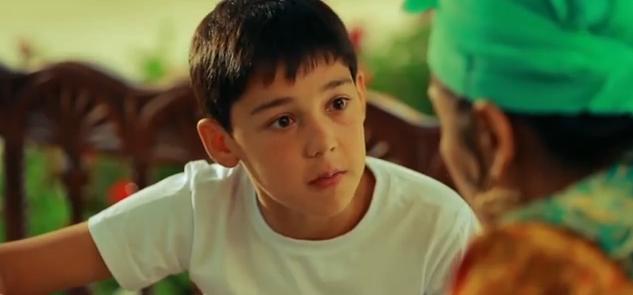 3-topshiriq (170-bet)
Berilgan hikoyadagi Hoshimjon qaysi asar qahramoni?
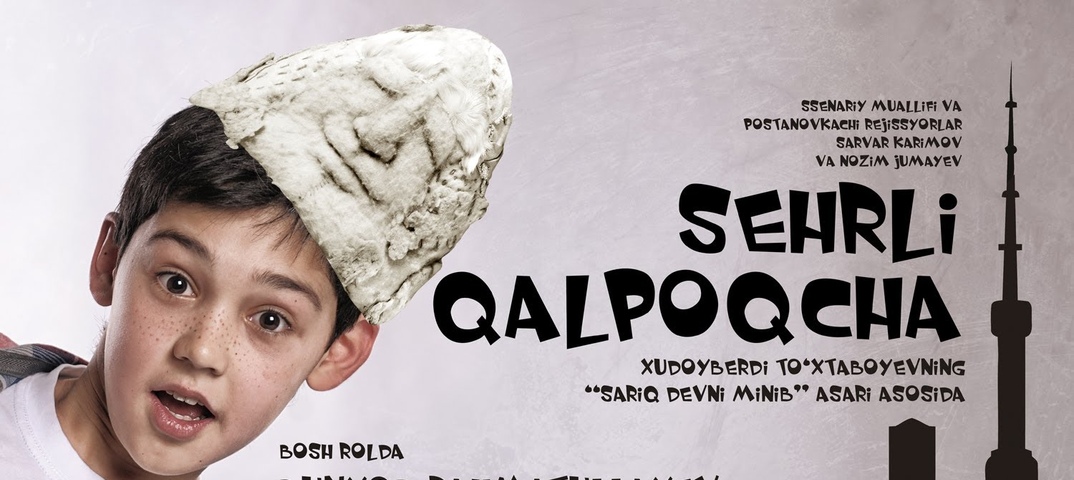 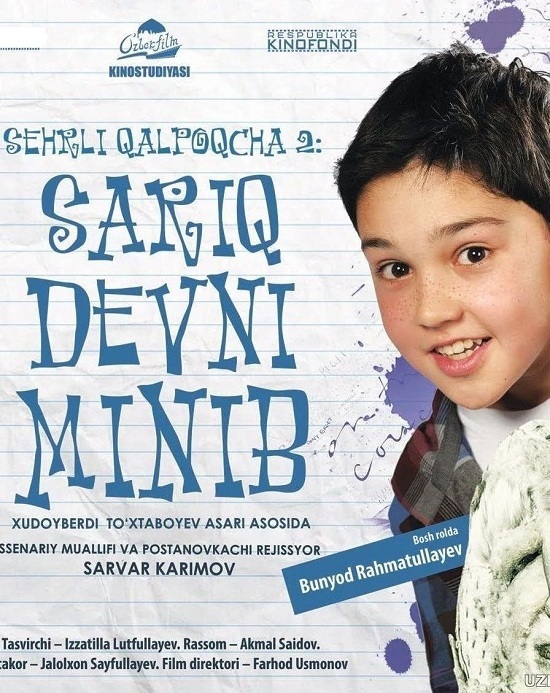 4-topshiriq (171-bet)
a) 3-topshiriqda berilgan matndan Hoshimjonning xarakter-xususiyatini ifodalovchi sifatlarni daftaringizga ko‘chirib yozing;
b) Hoshimjonga xos xarakter-xususiyatlardan qaysi biri sizda bor? Og‘zaki javob bering.
4-topshiriq (171-bet)
Hoshimjonning xarakter-xususiyatini ifodalovchi sifatlar:
aql-hushli
odobli
intizomli
ko‘cha changitib yurmaydigan bola
MUSTAQIL BAJARISH UCHUN TOPSHIRIQLAR
3-topshiriqda berilgan matn asosida savollarga javob bering.
(171-bet)
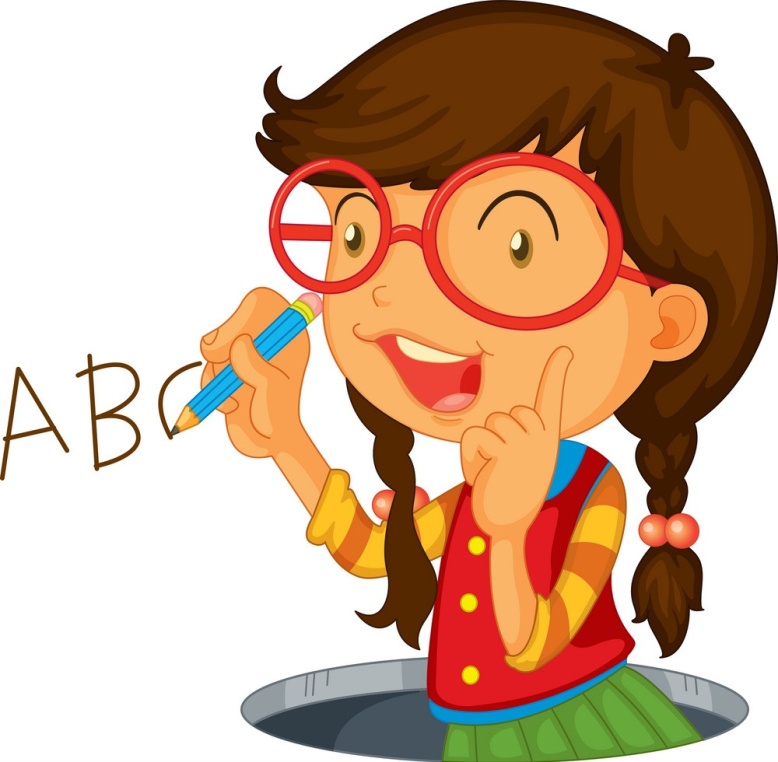 1. Hoshimjonning qiziquvchanligi 
uni qanday vaziyatlarga olib keldi?
2. Bu vaziyatlarda Hoshimjonning 
harakatlari qanday baholanadi?
3. Qiziquvchanlik salbiy xususiyatmi?